Université Abderrahmane MIRA – Béjaia
Centre d’Enseignement Intensif des Langues
Projet EL@N Modernisation de l’enseignement des langues dans les centres de langues des universités algériennes
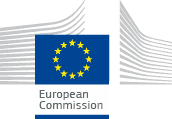 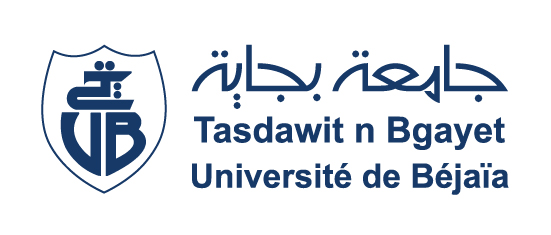 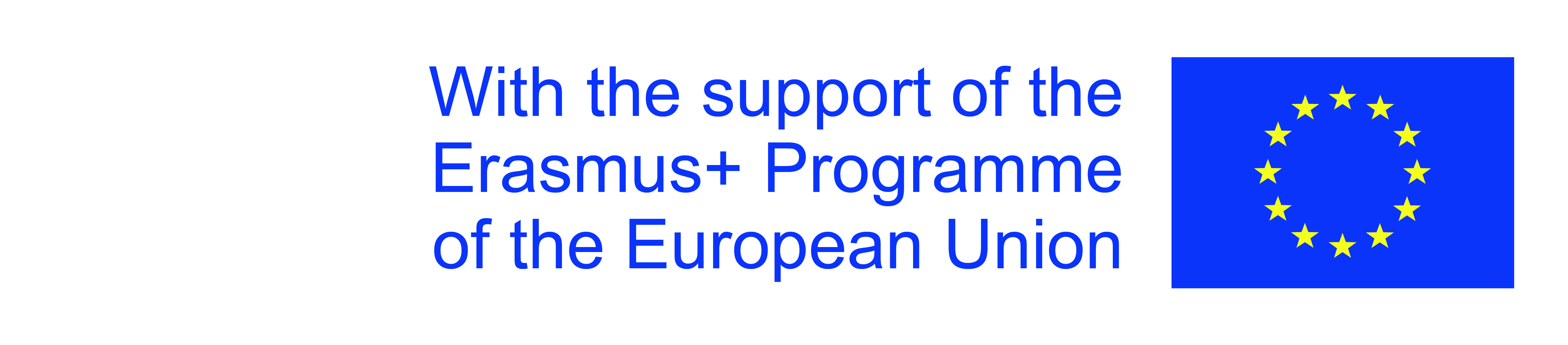 Identification du projet
ERASMUS+ CBHE / 2019
Action : Renforcement des capacités dans l’enseignement supérieur
 Type d’action : Projets conjoints
 Type de projet : National
Thèmes abordés : 
	* Enseignement et apprentissage des langues étrangères  
	* TIC – nouvelles technologies – compétences  numériques 
	* Éducation interculturelle/intergénérationnelle et apprentissage (tout au long de la vie) 
 Durée prévue : 	36 mois
 Coordinateur :	Université de Tlemcen
 Porteur de projet :	Nahida  GUELLIL
 Budget demandé : 	754 300,00 €
Le consortium
EMERGENCE du projet
Constats 
    - Déficit en compétences linguistiques chez les étudiants ;
    - Besoins croissants vis-à-vis des langues (étudiants et autres). 
Conséquences : 
	 - Une entrave à la réussite universitaire.
 - Une difficulté pour les enseignants-chercheurs et les doctorants notamment à publier les résultats de leurs recherches à l’international (ou dans des revues indexées).
- Un frein à la mobilité internationale.
- Un handicap pour le recrutement.
- Un obstacle à l’accès à la culture du pays d’accueil et au dialogue interculturel dans le cadre de mobilités universitaires .
Les Objectifs
Objectif 1
Mettre en place une plateforme numérique mutualisée et collaborative en appui d’une part, aux formations assurées par les CEILs, et d’autre part, à leur mise en réseau. En ce sens, il s’agit d’optimiser l’utilisation de leurs ressources et de leur mise en commun pour améliorer l’offre de formation des CEILs.
Objectif 2
Soutenir l’internationalisation des universités algériennes en accompagnant les programmes de mobilités Erasmus+ étudiants/staff académique et administratif par un soutien linguistique en ligne via la plateforme. Ces mobilités favorisent le rapprochement des cultures et l’ouverture des esprits au dialogue interculturel.
Objectif  3
Contribuer à une meilleure adaptation des jeunes diplômés universitaires au marché du travail et aux attentes du secteur socio-économique, et favoriser ainsi leur employabilité en les dotant de compétences linguistiques, interculturelles et communicatives.
Objectif 4
Assurer une meilleure harmonisation des contenus et des diplômes délivrés par les CEILs à l’échelle nationale.
Objectif 5
Acquérir une expertise en E-learning et dans les nouvelles approches pédagogiques. L’expertise et les bonnes pratiques acquises peuvent bénéficier à d’autres spécialités dans les universités algériennes.
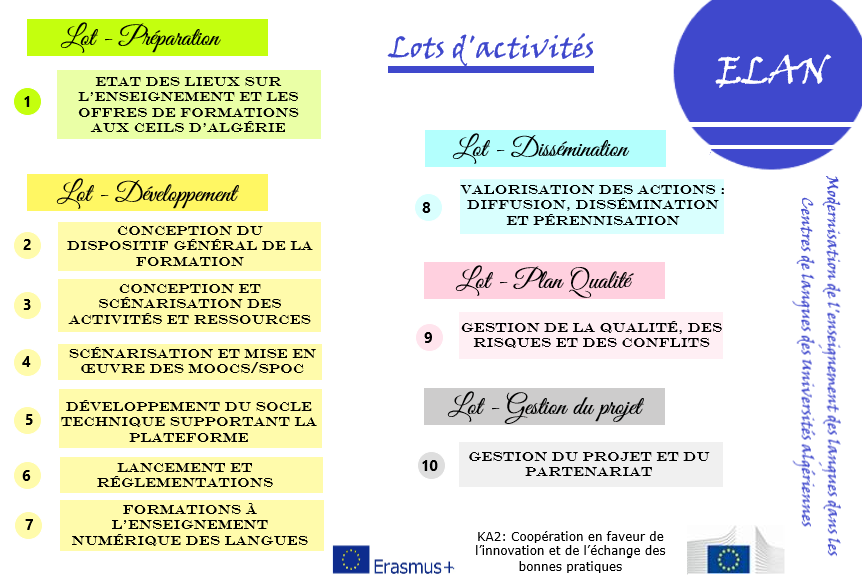 RESULTATS attendus DU PROJET
Mise en place d’une Plateforme E-learning pour le CEILs.
Mutualisation des ressources inter-CEILs.
Amélioration des compétences pédagogiques et numériques des personnels des CEILs des universités algériennes.
Amélioration des compétences linguistiques et interculturelles des apprenants.
 Dispositifs des mobilités internationales type Erasmus+ améliorés.
 Augmentation de la visibilité internationale (Secteurs universitaire et socio-économique).
 Meilleure insertion des jeunes dans le marché du travail.
Résultats attendus par université
Mise en place de cellules qualités au niveau des CEILs
Renforcement des compétences locales en E-learning et en pédagogie interculturelle 
Formation des personnels enseignants, tuteurs et ingénieurs
Développement de ressources pédagogiques relatives à différentes langues
Elaboration de différents manuels et chartes accompagnant la mise en place des nouveaux dispositifs d’enseignement.
La mise en place de studios d’enregistrement et de montage numérique
Un nombre accru d’apprenants
Impact du projet(à court et à long termes)
Mise en réseau des CEILs d’Algérie et européenne
Amélioration de l’enseignement des langues 
Susciter l’intérêt et la prise de conscience de l’importance de l’apprentissage des langues en ligne
Mise en place d’un enseignement en ligne
Harmonisation des programmes inter-CEILs
Mise en adéquation entre l’offre de formation en ligne et les besoins du monde socio-économique
Rendement des cellules Assurance-qualité
L’équipe du projetUniversité de Béjaia
Coordinateur local du projet : LALILECHE Nadir
Responsable pédagogique : BEKTACHE Mourad
Formatrices en arabe :
	HAOUCHI Aida et BOUAYAD Nacera
Formatrices en anglais :
	SLIMI Sabrina et IMERZOUKENE Sonia
Formateurs en français :
	LALILECHE Nadir et SAMAHI Nadia
Responsable technique : ADNANI Said 
Ingénieur pédagogique : ADRAR Amal
Responsable financier : BOURBET Salima 
Responsable de la communication : BELOUAD Tata Zahra
Total : 12 membres